Fast Direct intro.
Friends of St. John’s Meeting
September 11, 2019
Video
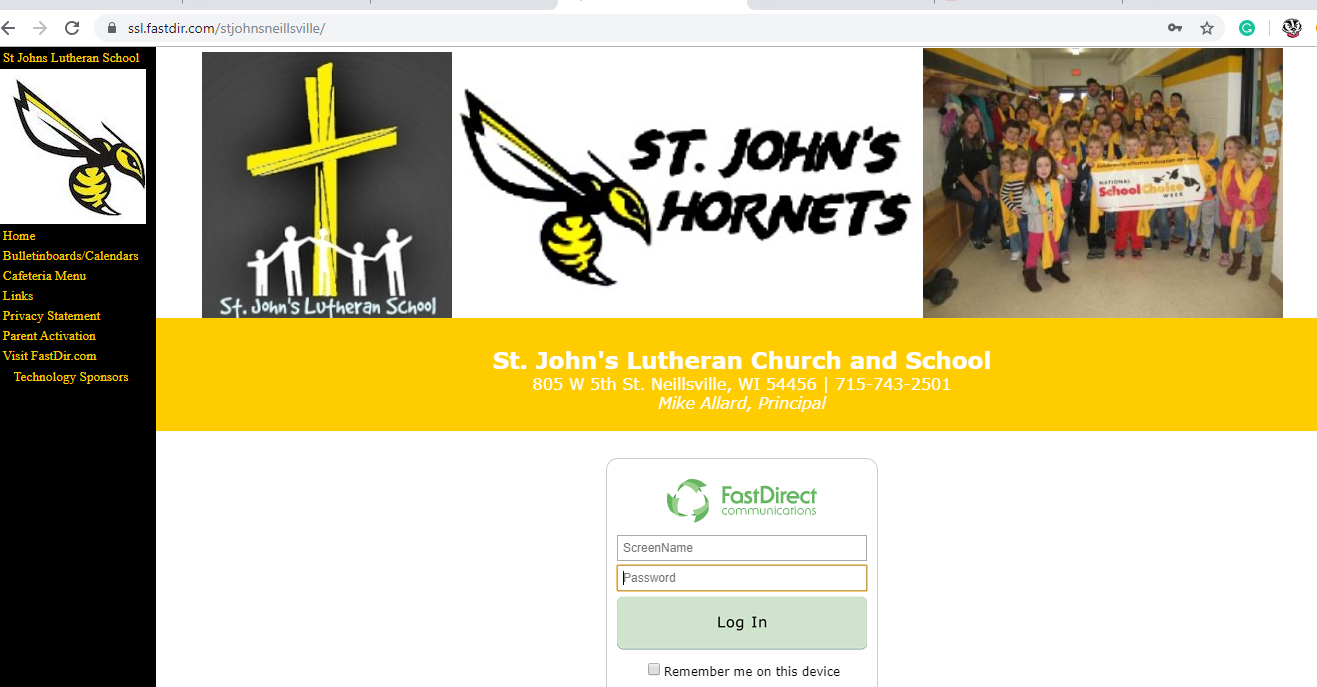 Login Page
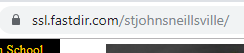 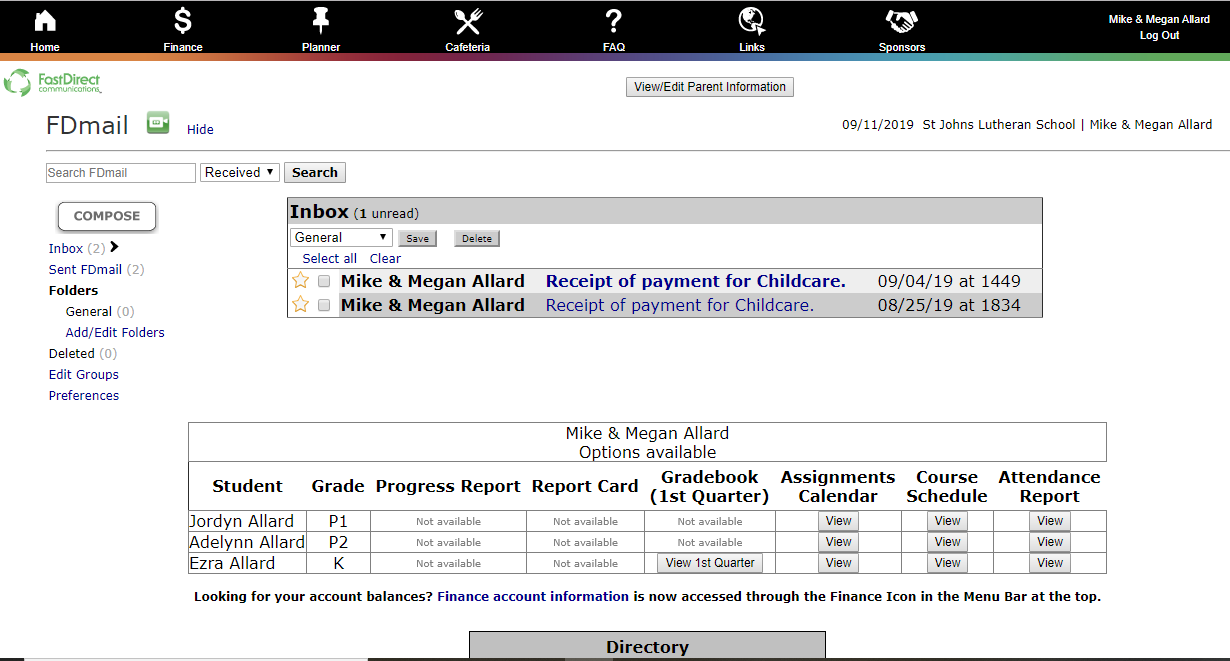 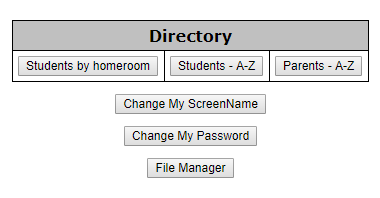 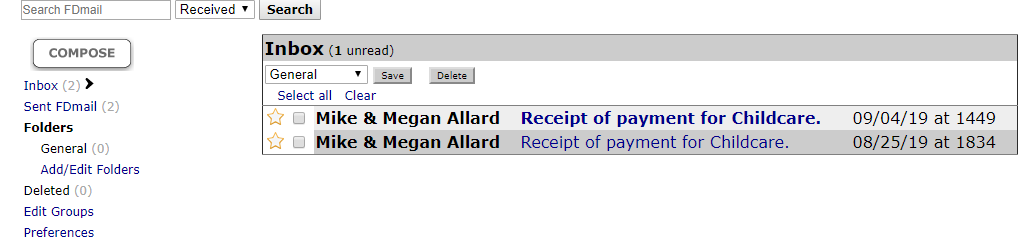 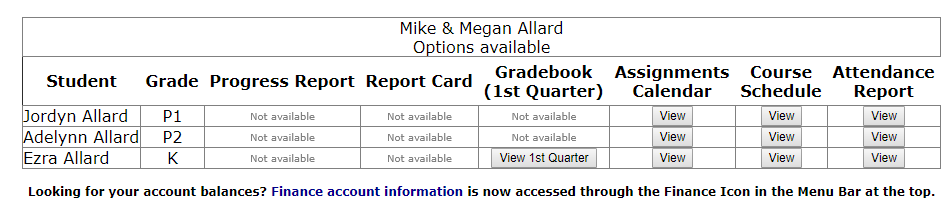 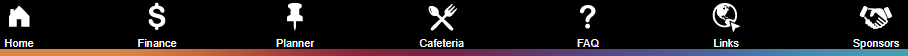 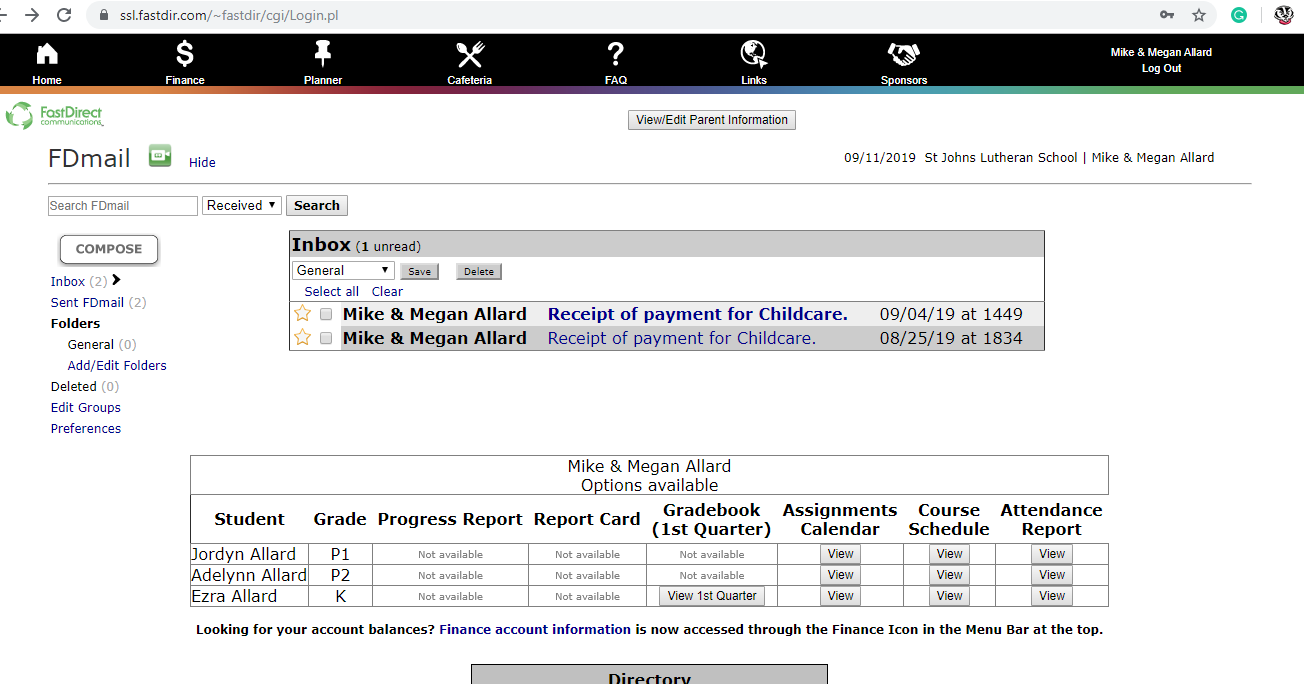 Home Icon
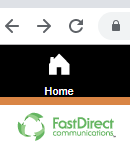 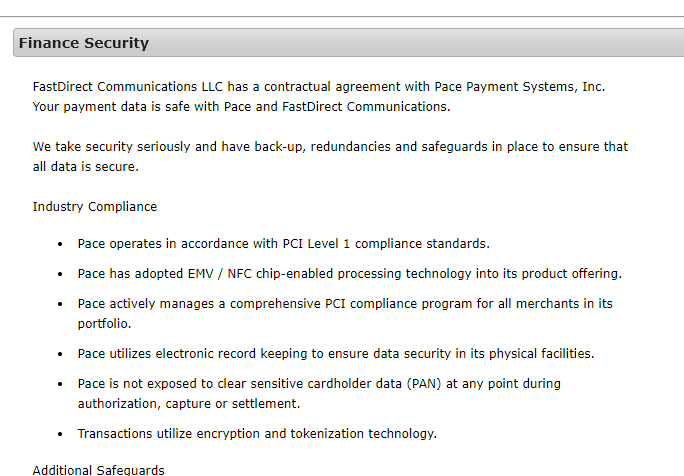 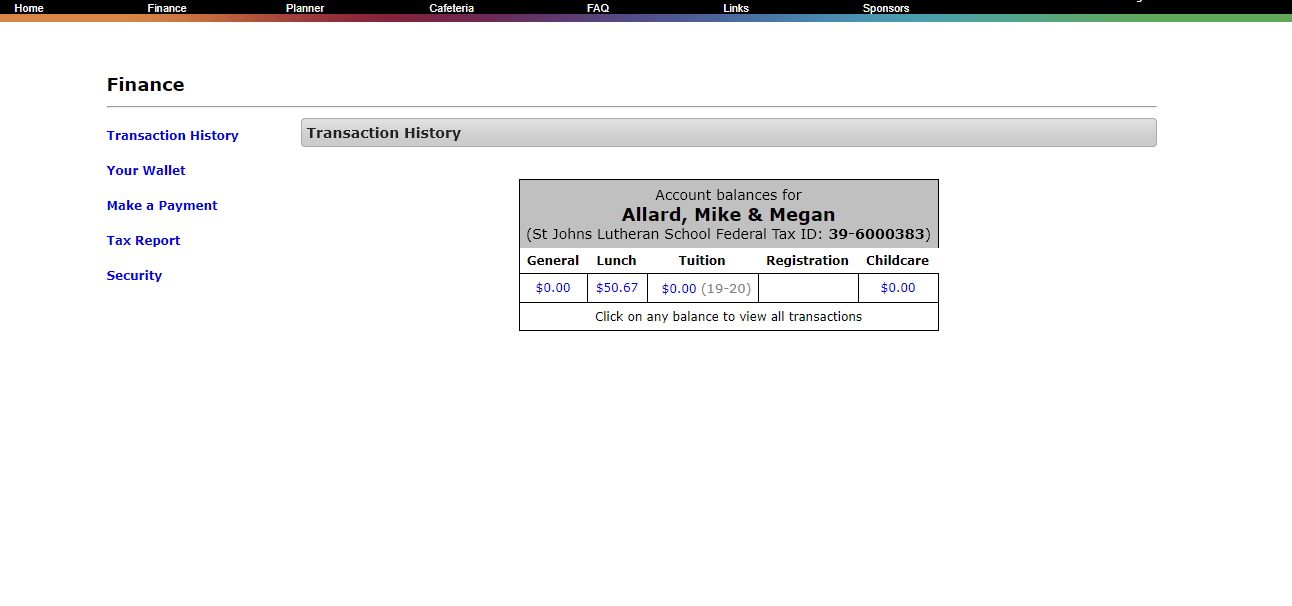 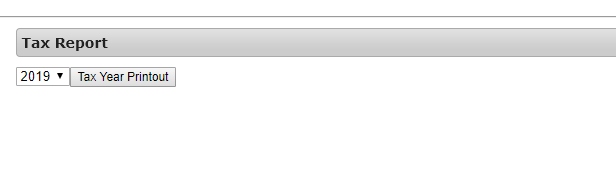 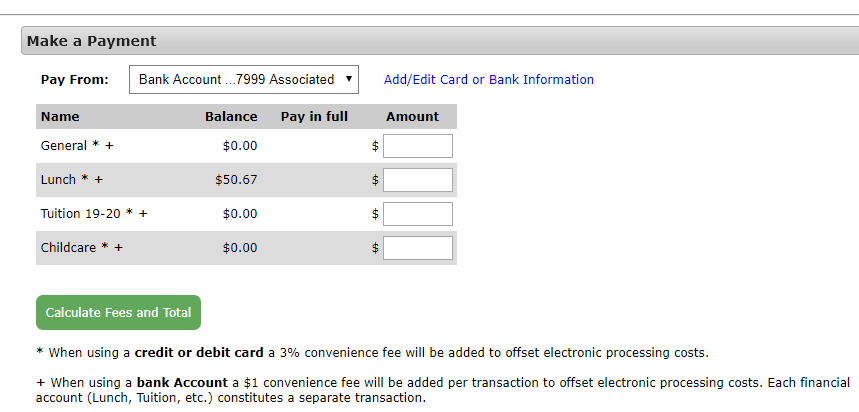 Finance Icon
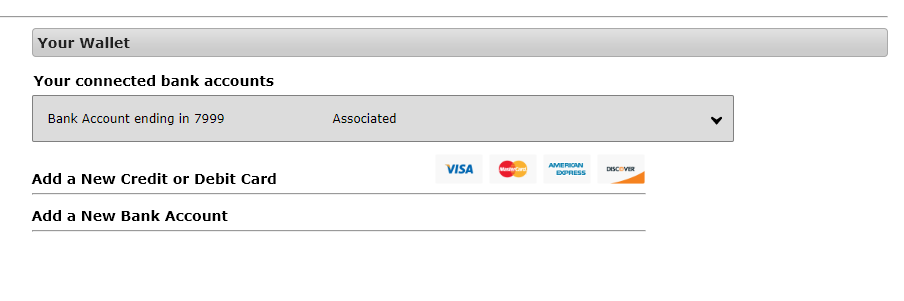 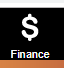 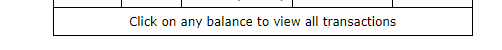 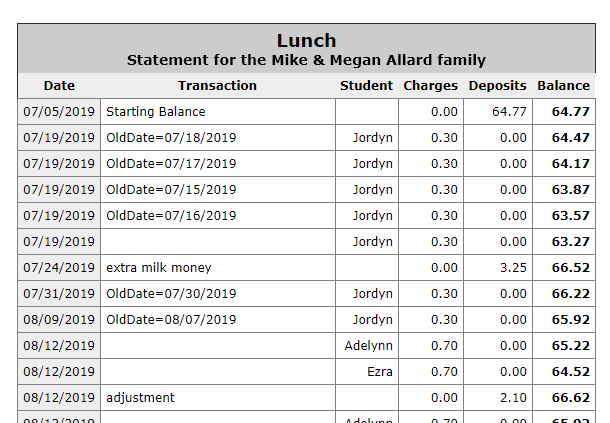 Finance Cont…(Lunch Account)
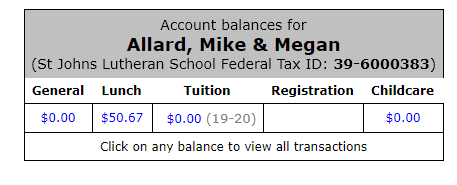 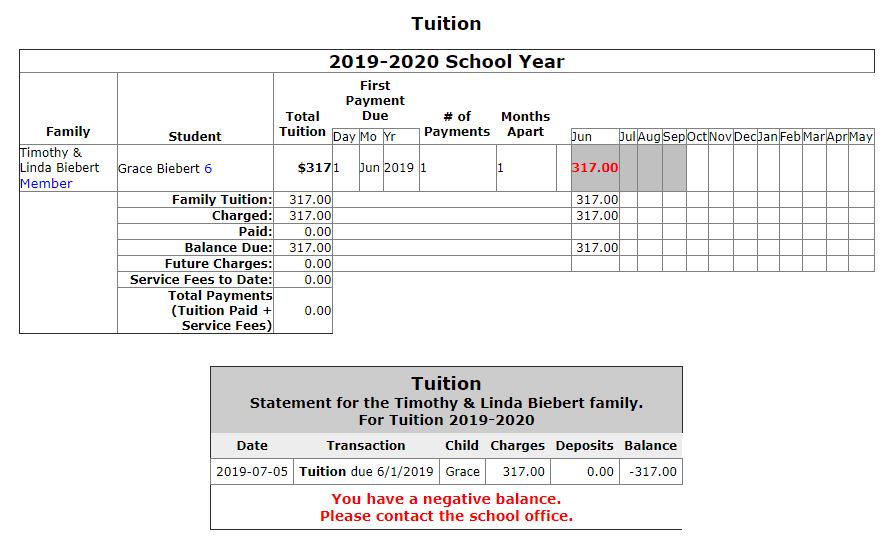 Finances Cont…(Tuition Account)
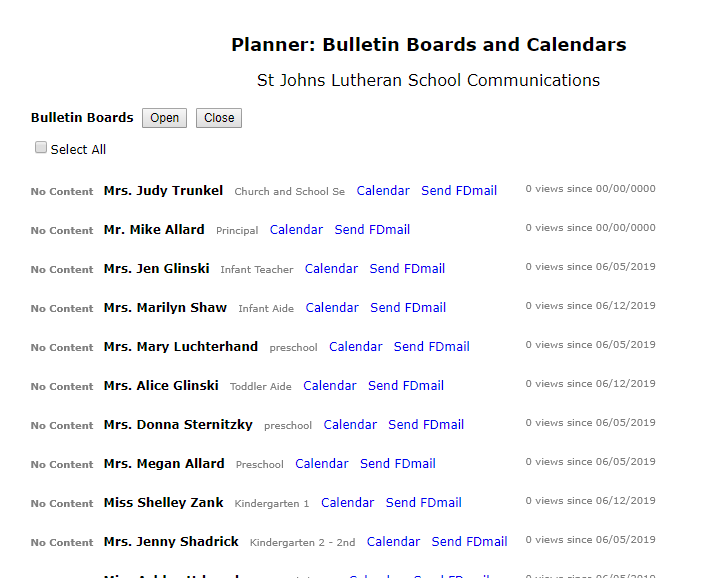 Planner Icon
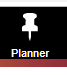 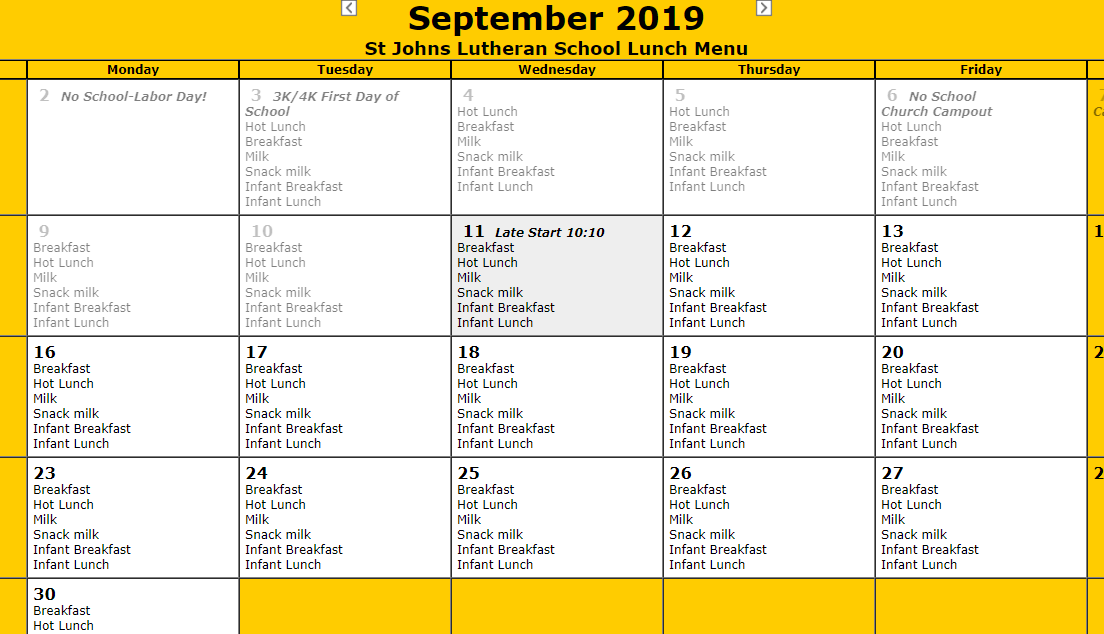 Cafeteria Icon
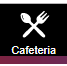 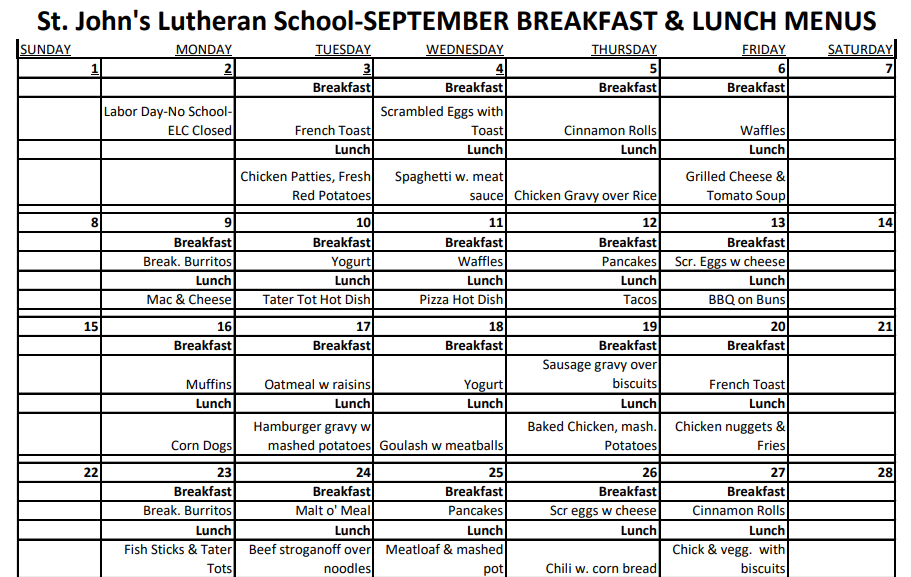 Breakfast/Lunch Menu
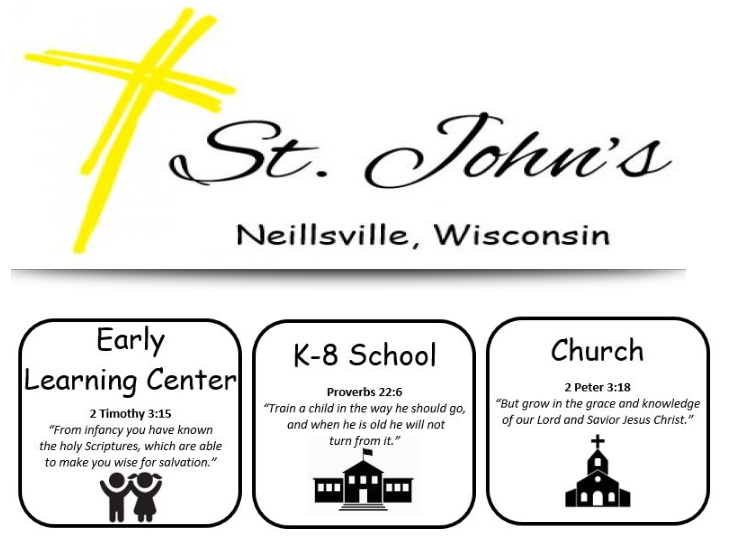 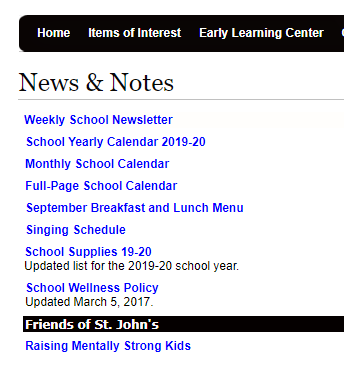 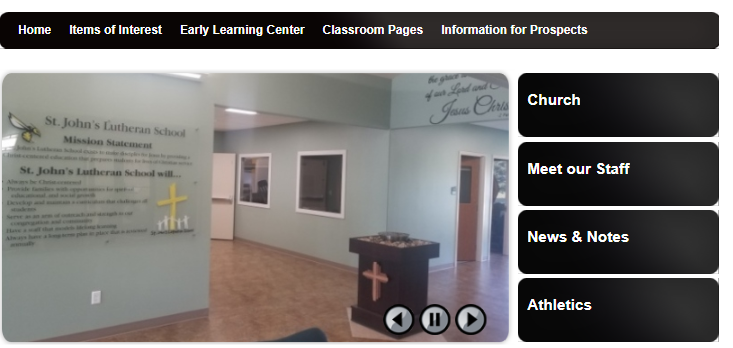 Go to stjohnsneillsville.com
Click on school icon
Click on News & Notes
Click September Breakfast and Lunch Menu
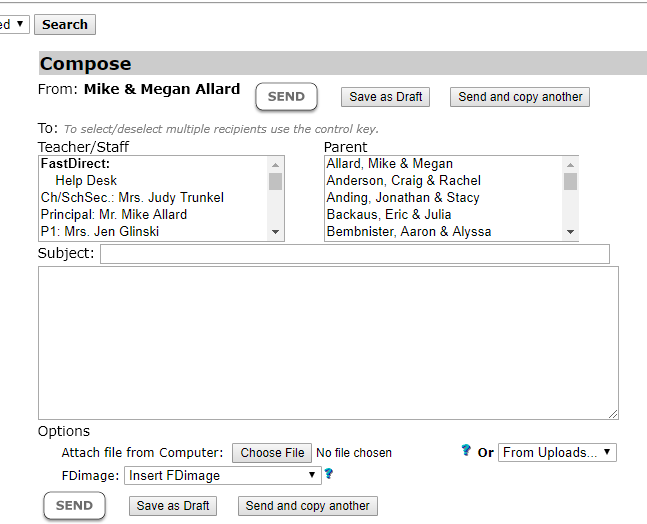 Messaging System
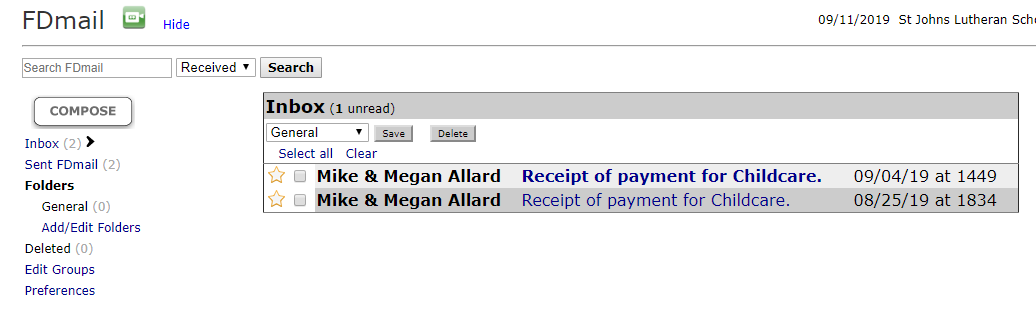 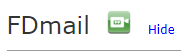 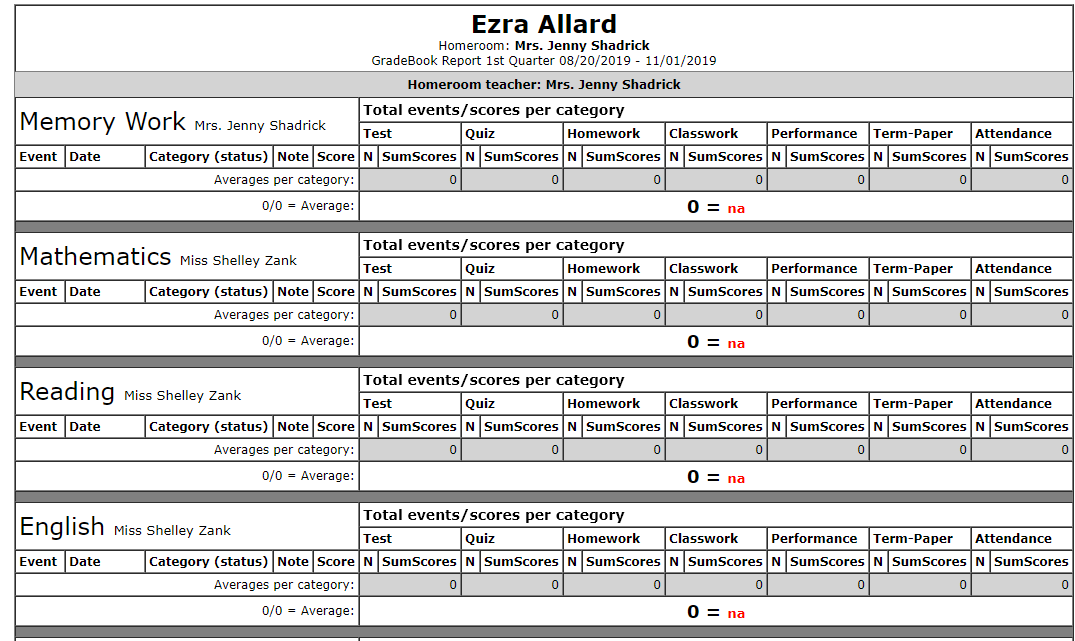 Grades
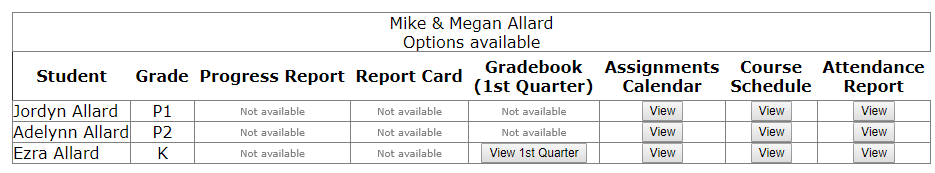 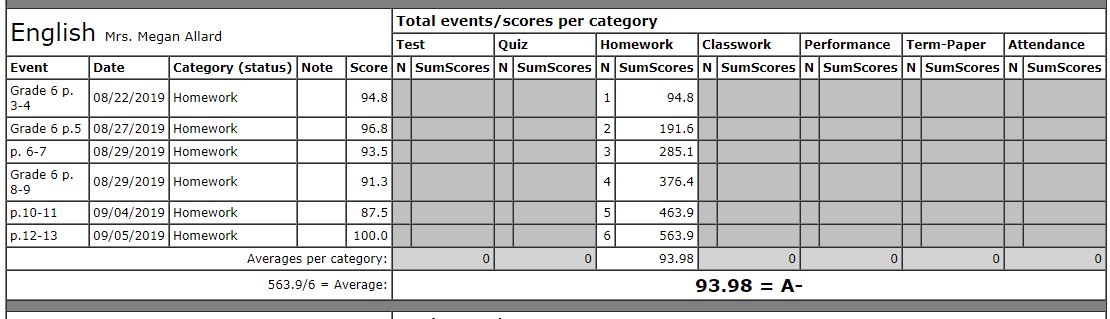 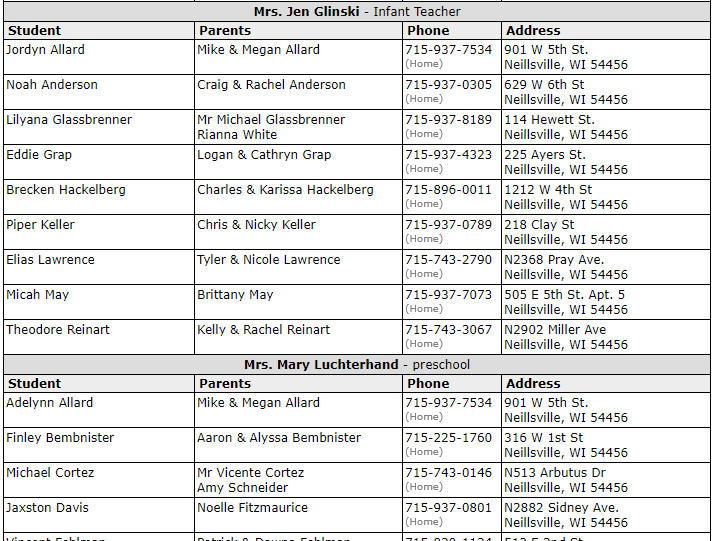 Directory
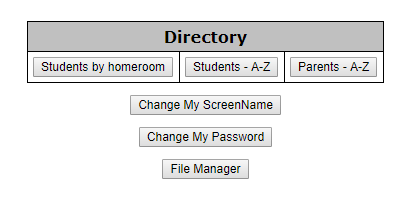 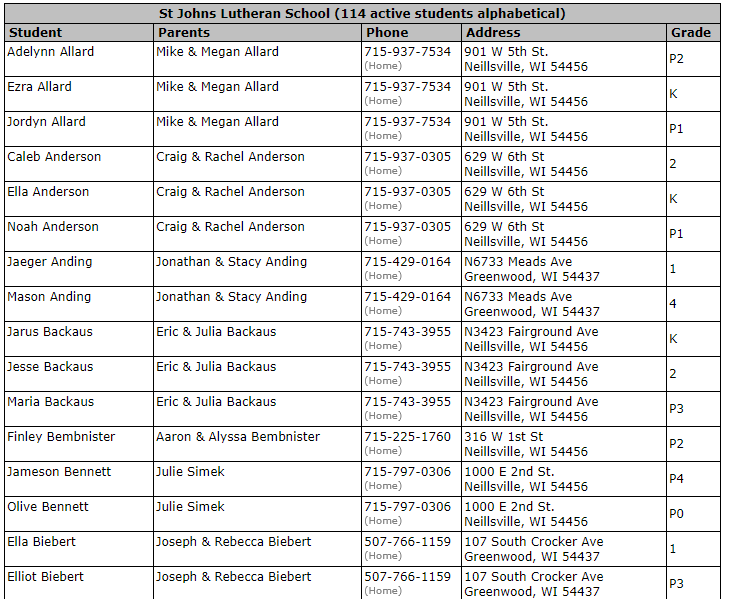 Directory
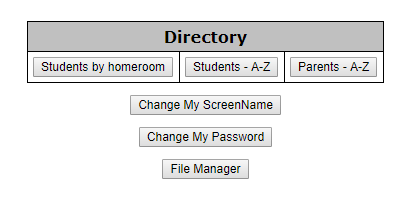 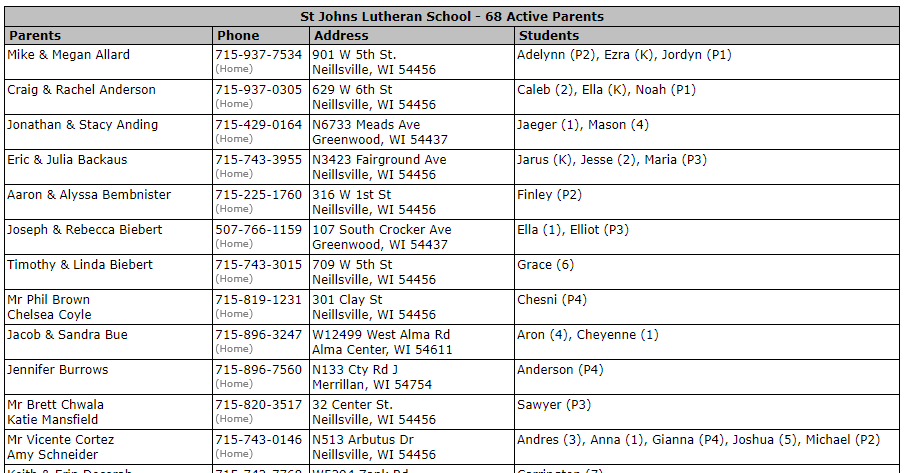 Directory
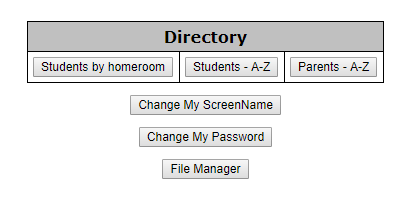 Directory
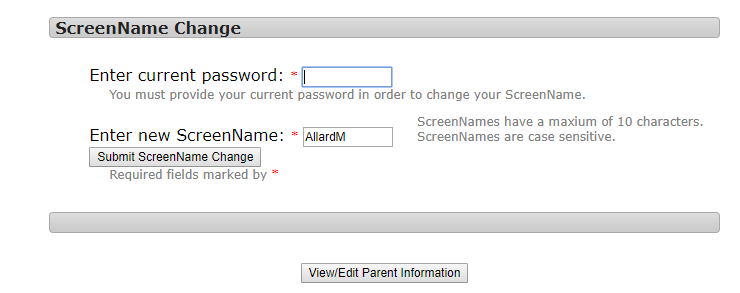 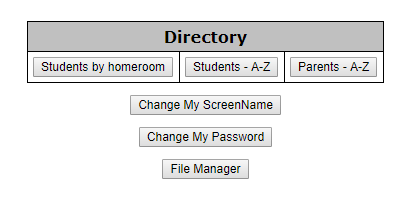 Any Questions?
Talk to Judy…